Neoliberal capitalism, debt, and erosion of sovereignty
Yuliya Yurchenko 
University of Greenwich, UK
Why debt? 

Argument: Debt geopolitics cost Ukraine - and Ireland - their residual de facto sovereignty and at the same time undermine possibilities for stabilisation of geopolitical order.
Economic disciplining by debt and manufacturing of systemic crises by “unintended consequences” is nothing new and is rather a standard phenomenon in international debt relations


Next:
History of debt formation and its composition
Role of the financial “crisis” of 2007-9 in forging Ukraine’s dependency on foreign debt. 
Analysis of debt as a geopolitical tool in Ukraine’s foreign relations, exploration of the post-2013/4 extremes of foreign debt dependency, and effective erosion of Ukraine’s sovereignty. 
Theorising
Four periods of debt formation
1991-2000 – ‘lending by necessity’, entry of the international lending market; introduction of a system of state foreign debt management. 
2000-2007 - debt restructuring and consolidation of approach towards debt policy (marked by violations of terms of agreement by the Ukrainian party). 
The onset of the 2008 financial and economic crisis; government forced to seek funds with IFIs and accept stricter conditionality of borrowing. 
2013-14 onwards: The breakout of the civil armed conflict and oligarchic high jacking of the achievements of the popular unrest by reinstating neoliberal kleptocracy and locking the country on the path of debt servitude.
Ukraine has borrowed $47+ billion and over 15.6 billion Euros with the largest lenders being IMF, WB, and the European Commission
At the end of 2015 Ukraine’s per capita GDP fell below $8,000 or was 113th in the world. 
The country’s share in global GDP has shrunk 4 times from 1.3% to 0.3%. Enter IMF with more conditionality… inc. utility prices.
The Credit Crunch and the “basket case Ukraine”
In the months before the financial crisis hit economy of Ukraine, it ‘showed signs of overheating characterised by skyrocketing but volatile steel export prices, soaring wages and private consumption, strong capital inflows, a credit boom, high inflation (almost 30% in mid-2008) and a widening current account deficit’ (Barisitz and Lahnsteiner 2009: 67). 
Three main factors:
Dive in prices on international markets combined with slumping demand for steel (cumulatively responsible for 27% of the country’s GDP and over 75% of all exports). 

Endemic problems in the banking sector of Ukraine (incl. dollarization/Euroisation). 

Cut of gas supply by Russia in January 2009. 
Ukraine saw severe disruption of the term of trade, ‘capital flows reversed, Eurobond spreads and capital default swap (CDS) premiums rose by a far greater extent than those of other countries in the region, and the Ukrainian hryvnia depreciated sharply’ – currency crisis triggers the banking crisis. This led to 8% year on year real GDP contraction in the last quarter of 2008 and 20.3% and 18% in the first and second quarters of 2009 respectively.
Economy was weakened…
First, Ukraine has a huge current account deficit which is only likely to increase and will require external capital injection. 

Second, constantly increasing external debt which over 2007 and 2008 was growing at 45% annually and by the end of 2008 reached some $100bln and where the largest fraction is comprised of private sector debt. The latter equated $ 85bl at the beginning of 2009 already, $29bln of which was short-term debt.

And third, the banking sector of Ukraine was left rather weak due to continuous shortage of liquidity in the sector. 

So… more borrowing. And more conditionality.
Ukraine Total Gross External Debt
Source: NBU (2019)
State debt accumulation dynamic, $bl (MoF)
Consolidated budget indicators, 2011-2016, UAH Millions (Ukrstat)
[Speaker Notes: The Maastricht convergence criteria demand Euro zone members to keep government debt under 60% of GDP. By the end of 2010, PIIGS were well above the benchmark (ECB Fiscal Dashboard) :
Portugal : 93%
Ireland : 96%
Italy : 119%
Greece : 143%
Spain : 60%]
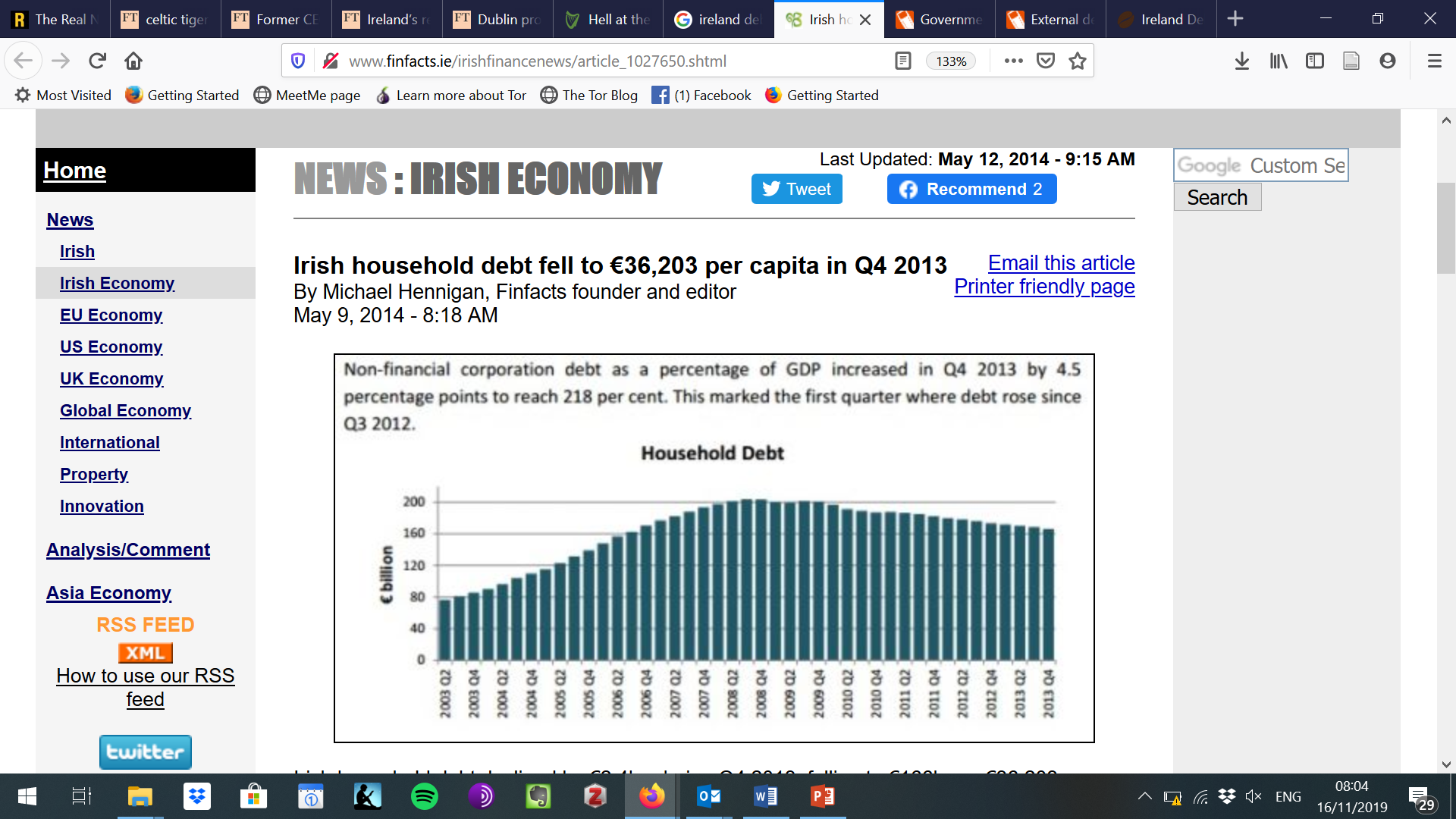 Results: socio-economic and geopolitical crisis
The economy is weakened by the consequences of the armed conflict and loss of industry in the east of Ukraine at the estimated cost of $7-8bl or some 6% of GDP in late 2014 already.
Drop in Gini co-efficient, the registered unemployment rate is at 7.7% with 20.9% being long-term; the real figures tend to be 2-3 times higher due to unregistered and hidden unemployment and labour emigration
19.98% of youth are disenfranchised i.e. neither employed, not in education, nor training (in 2016 already; more current and overall real figure is expected to be significantly higher)
The gap between the richest 10% and the poorest 20% is wide and currently stands at some 10% that appears artificially low as the upper percentile includes disproportionalities of its own dictated by difference between the top and bottom of the category 
Cumulative wealth of oligarchs is shrinking by $23.8bl or a third in 2015 but is now picking up with energy prices/bills growing
(Macro-)effects:
Debt geopolitics cost Ukraine its residual de facto sovereignty and at the same time undermine possibilities for stabilisation of geopolitical order. 

Foreign debt dependency is toxic in dialectically related manifestations: 
economic i.e. incapacitation/destabilisation of economy and (potential) disciplining of the oligarchy with mixed (unintended) and possibly temporary consequences;
(geo)political i.e. erosion of governmental sovereignty/locking austerity and the “western” choice i.e. end of multi-vectoral option that is (potentially) most favourable option – “dictatorial” elements in relationship with EU and IMF
Thank you!